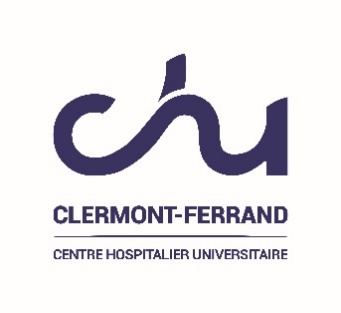 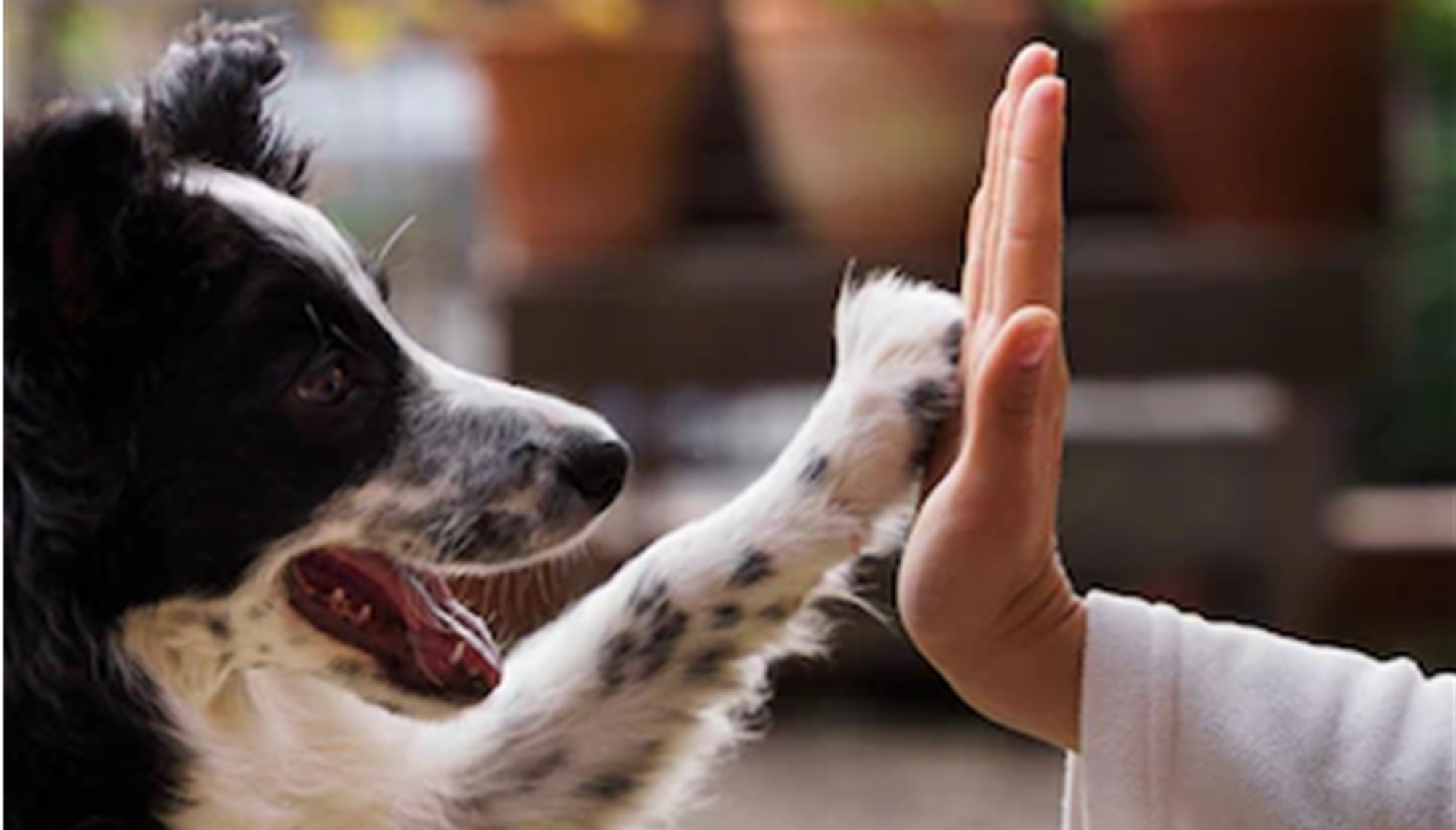 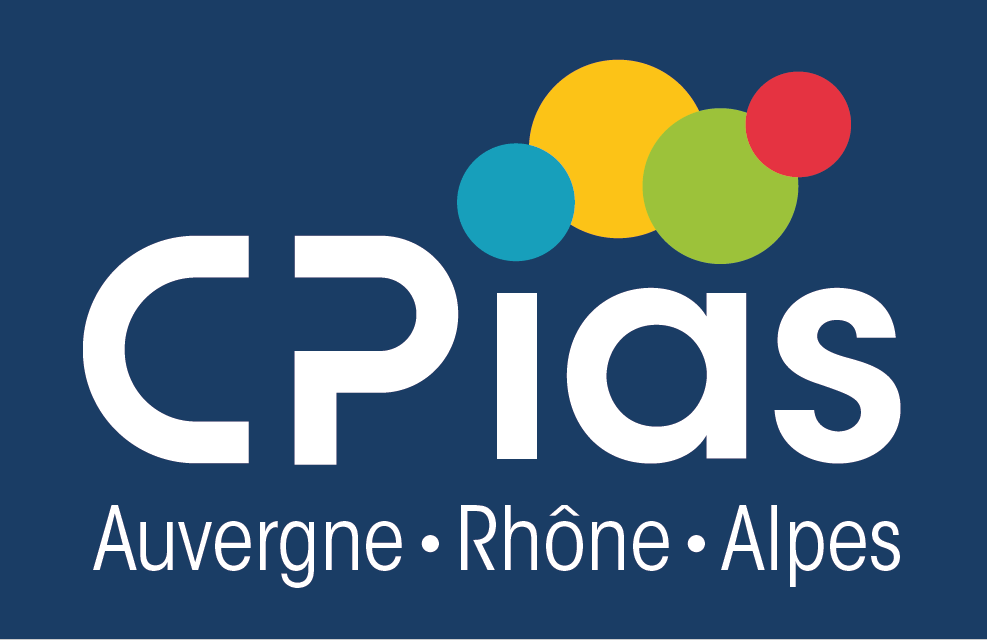 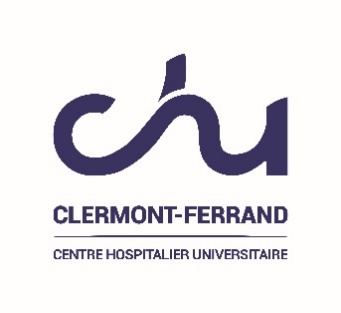 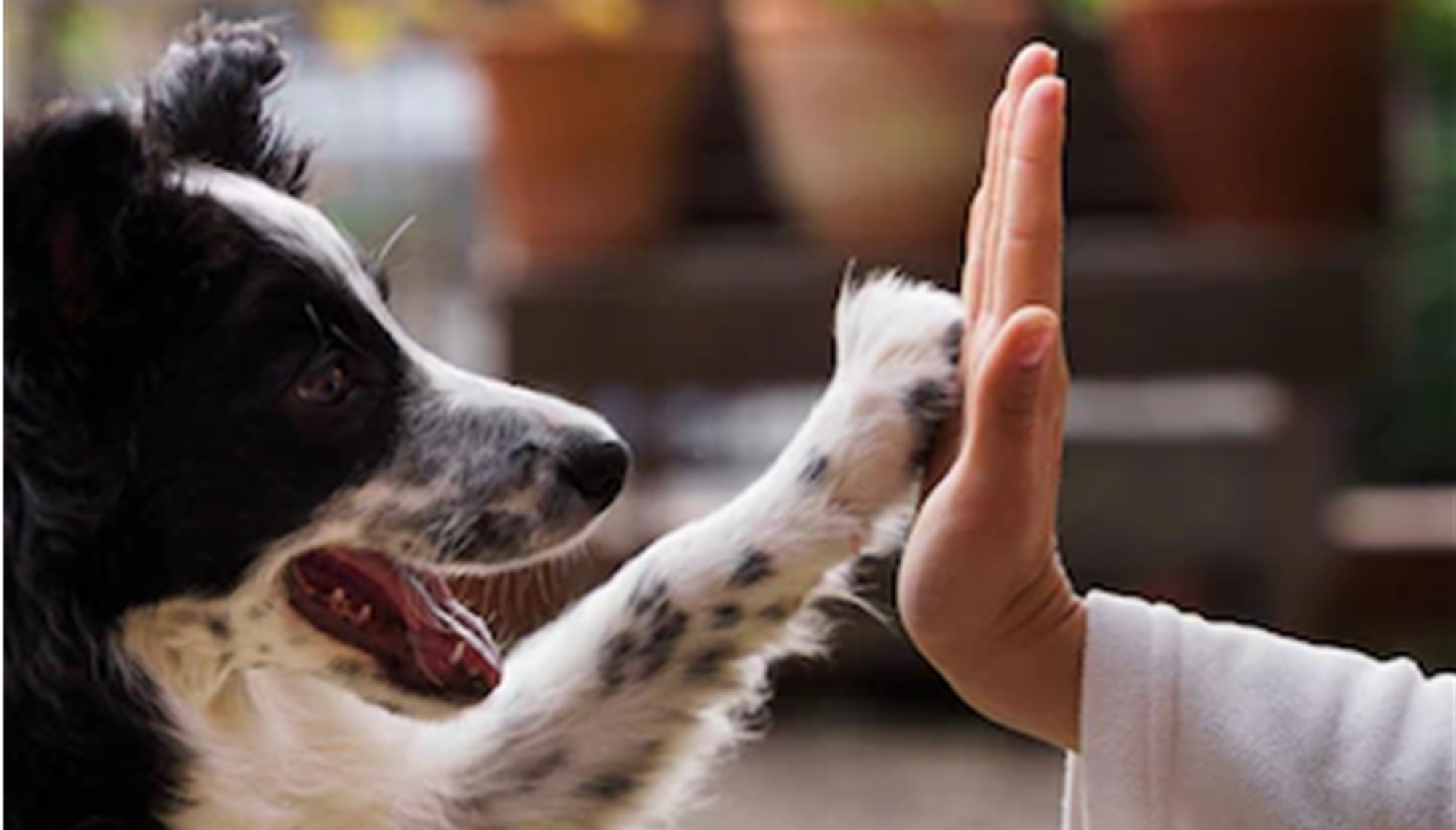 Les infections lors d’interactions avec l’animal : un risque maîtrisable ?
Olivier Baud
CPias* Auvergne-Rhône-Alpes
Équipe opérationnel d’hygiène CHU Clermont-Ferrand
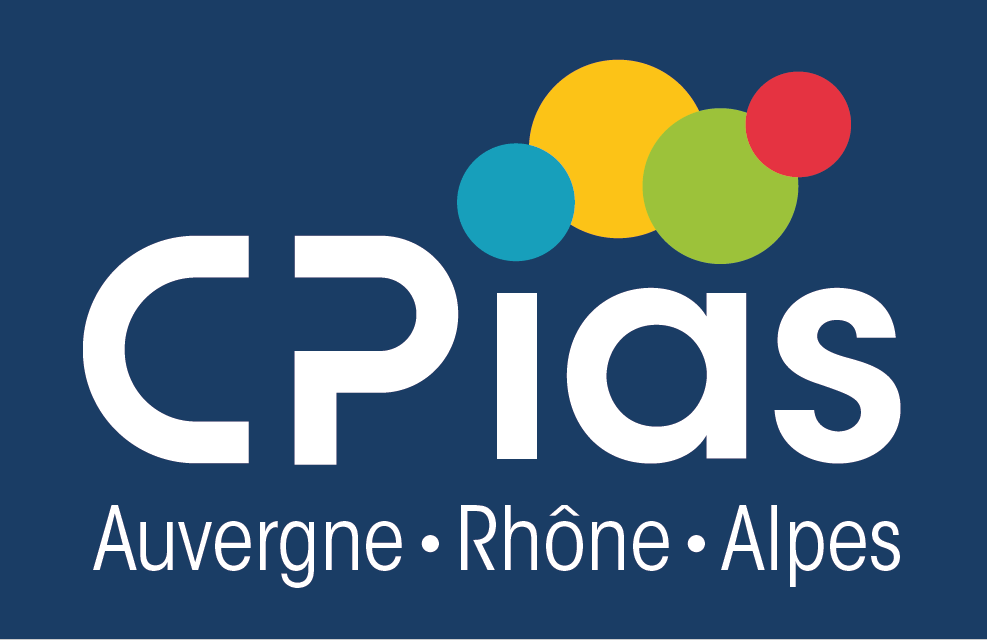 *Centre d'appui pour la prévention des infections associées aux soins
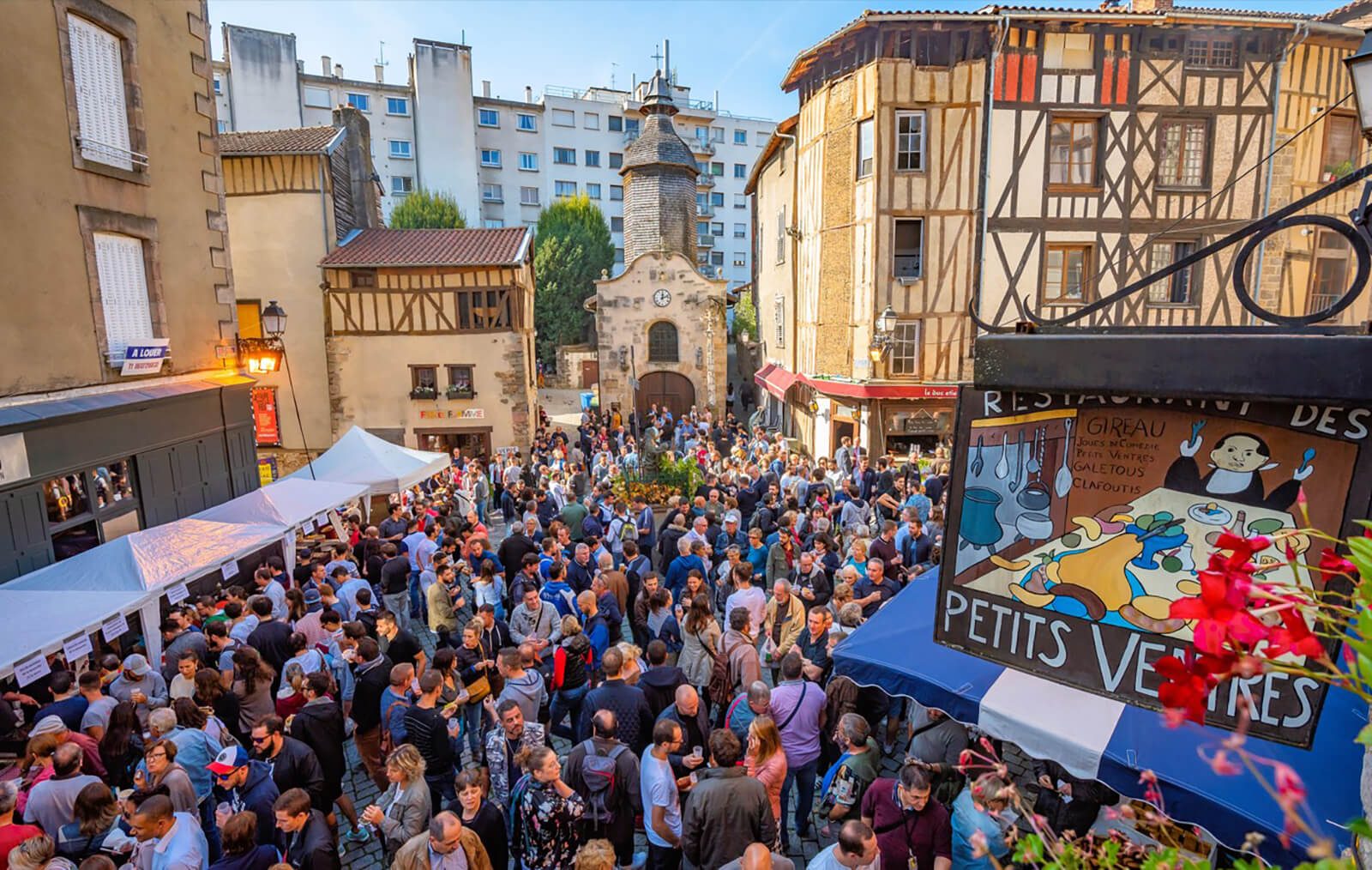 Selon vous quelle est la situation la plus à risque ?  
Le bain de foule au centre de Limoges
Le contact étroit avec son animal préféré
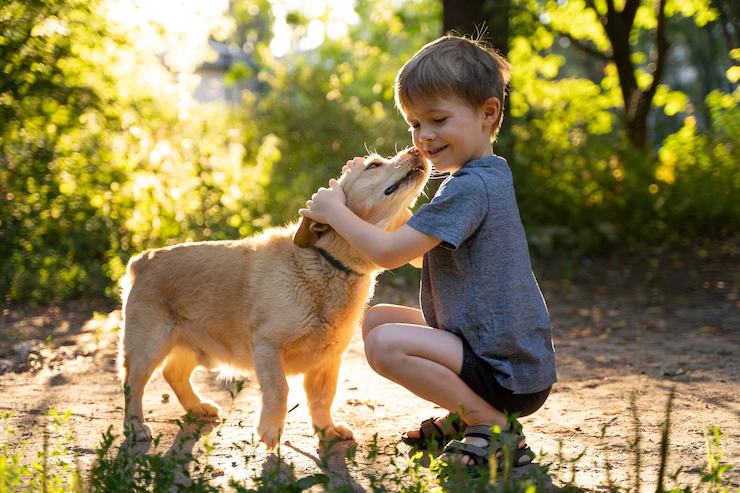 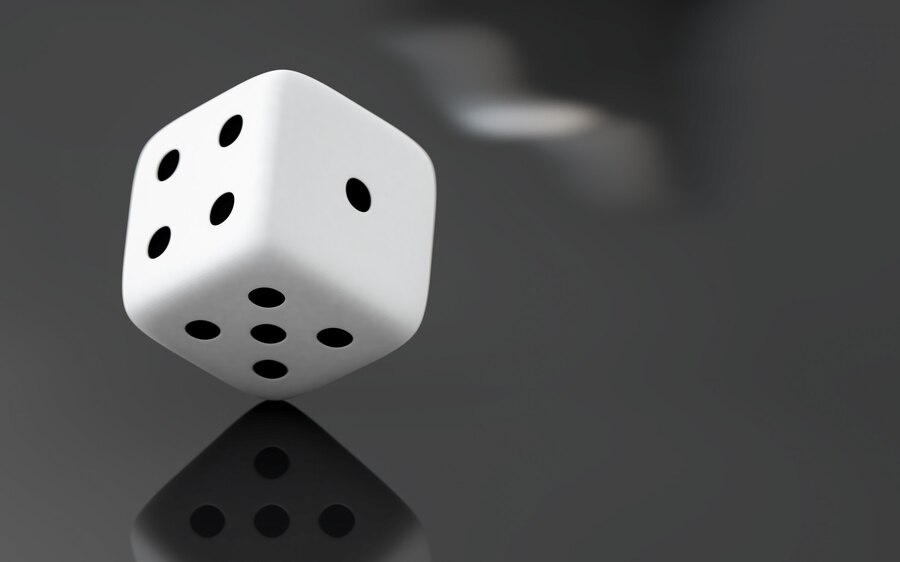 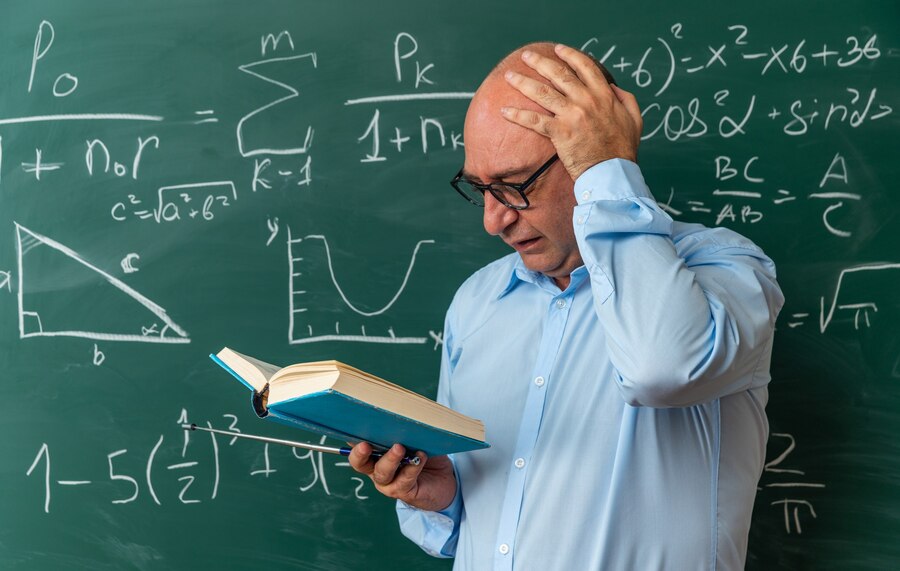 Risques liés à l’animal
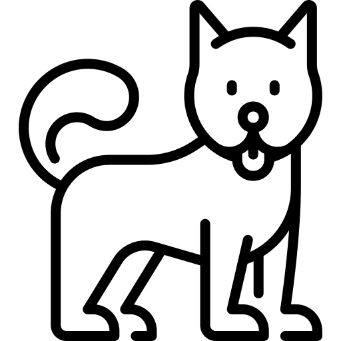 Déjections
Morsure
Griffure
Maladie de peau
Flore naturelle commensale 
Comportement
Antibiothérapie
Risques liés au bénéficiaire
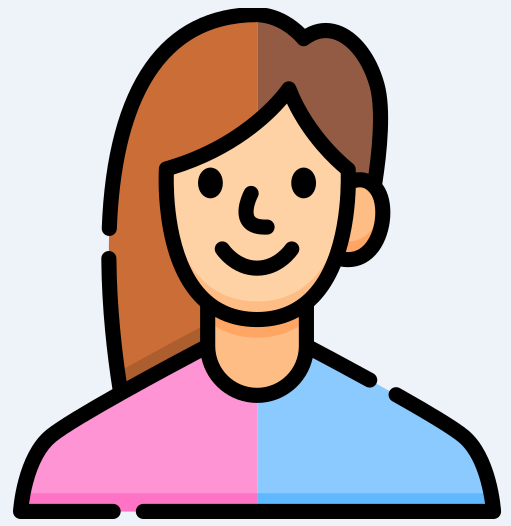 Âges extrêmes de la vie
	nouveau-né
	personne âgée
Altération des barrières naturelles
	état cutanée
	maladie respiratoire
Dispositifs invasifs (sonde urinaire cathéter…)
Troubles du comportement
	troubles cognitifs
	adhésion aux mesures d’hygiène
Pathologies en cours / comorbidités
Immunosuppression
Antibiothérapie
Modes de transmission
Pasteurellose (Pasteurella multocida)
Maladie des griffes du chat (Bartonella henselae)
Campylobacter jejuni, Yersiniose, Salmonellose (Samonella enterica)
Toxoplasmose 
Vers intestinaux
Fièvre Q (Coxiella burnetii)
Maladies transmises par les tiques : Lyme, rickettsioses…
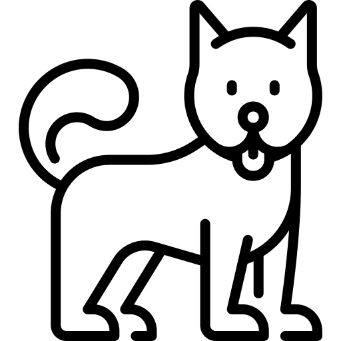 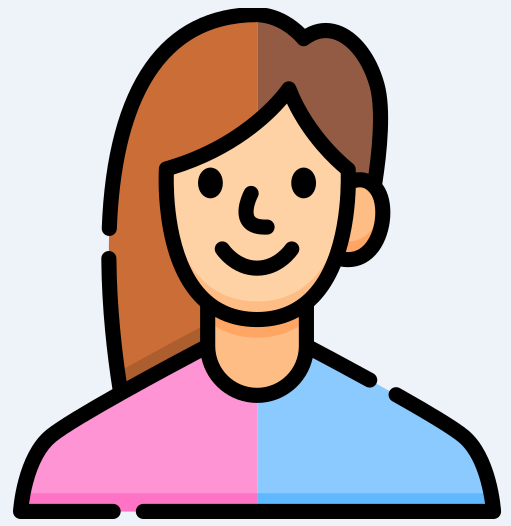 Contact 
(peau lésée, muqueuse, plaie…)
Ingestion
Inhalation
Maladies vectorielles
Modes de transmission
Contact 
Ingestion
Inhalation
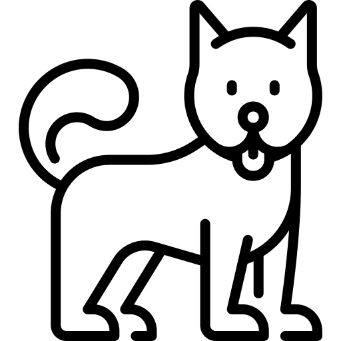 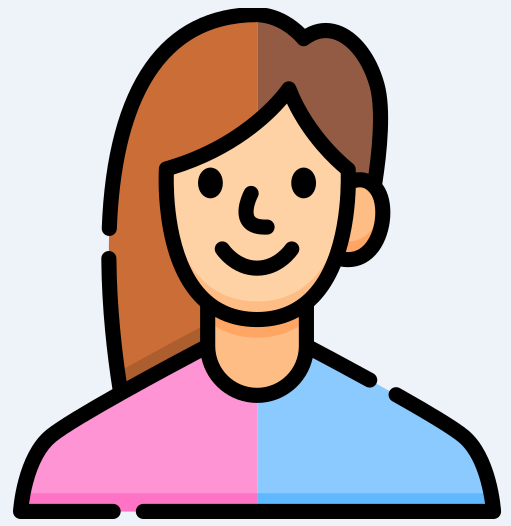 Bactérie multirésistante
Clostridioïdes difficile
Tuberculose
Choix de l’animal
Éducation
Suivi vétérinaire
Vaccination
Traitement préventif
Soins
Surveillance alimentation
Hygiène des mains avant  après
État psychique compatible avec une séance
Protection cutanée si risque
Environnement adapté
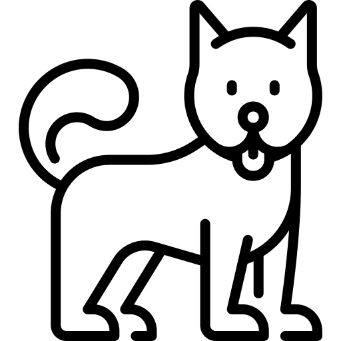 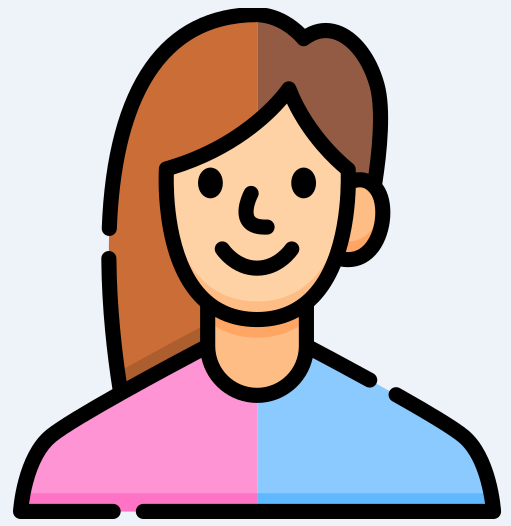 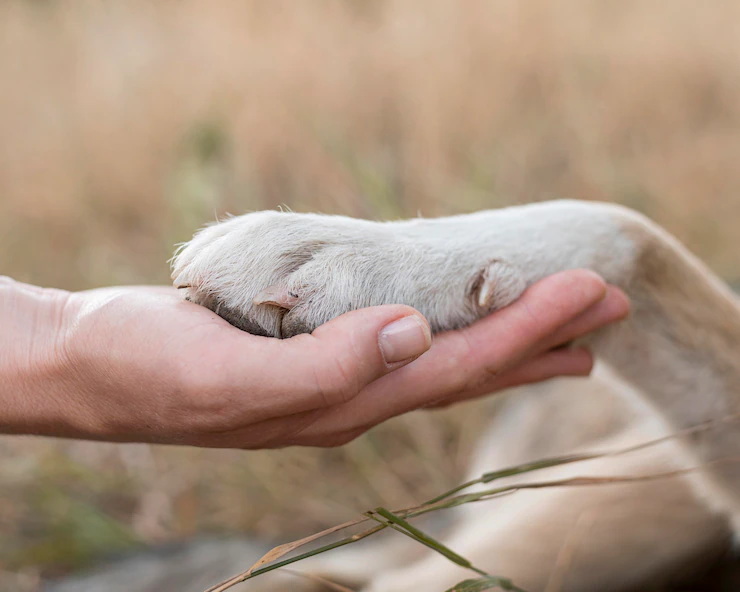 Accord du bénéficiaire
Accord médical
Recherche de contre indication
Évaluer les effets de la présence animale
Surveillance du comportement
Hygiène avant la séance
Espaces dédiés alimentation / déjections
Identifier les critères de retrait de l’animal
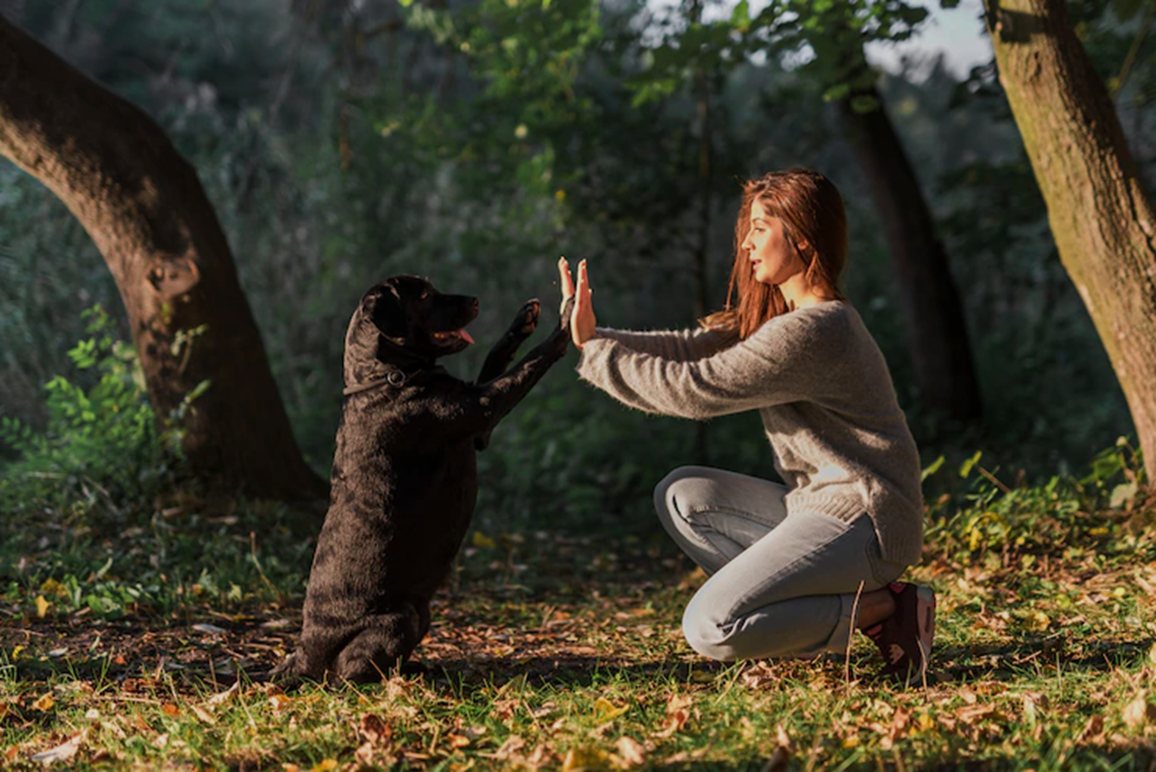 Une bonne connaissance de l’humain et de l’animal permettent une maitrise du risque.
Analyse du rapport bénéfice/risque en acceptant qu’en travaillant avec le vivant le risque zéro n’existe pas.
Une démarche rigoureuse guidée par les connaissances et le « bon sens ».
Introduction 
	Rencontre avec l’animal, un risque parmi d’autres
	Bénéfice/risque de la médiation animale en santé mentale
Risques liés à l’animal
	Comportement
	Microbiote animal
Risques liés au bénéficiaire
	Comportement
	Microbiote humain
	Comorbidités / Fragilités
Mesures pour limiter la survenue de zoonose
	Prévention / Mesures d’hygiène
	En pratique, conduite à tenir
Conclusion 
	Une démarche rigoureuse guidée par les connaissances et le « bon sens »
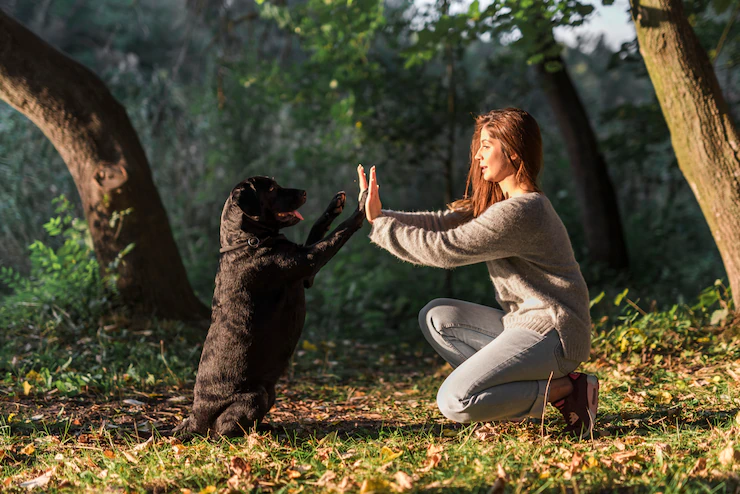 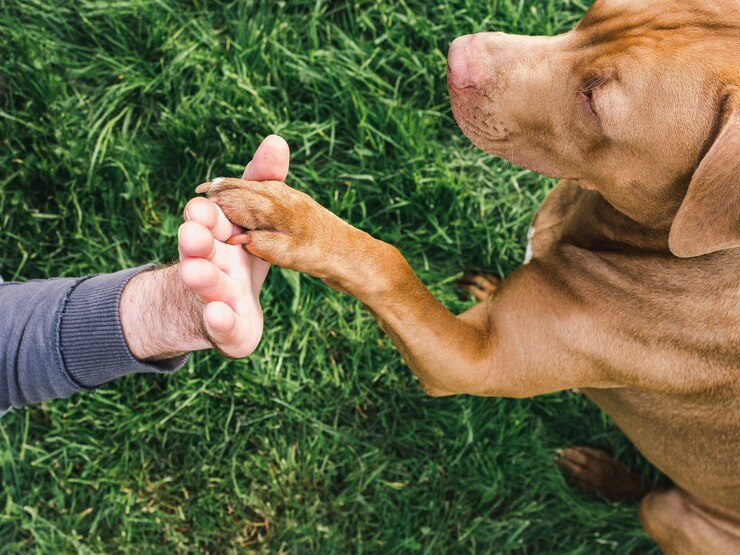 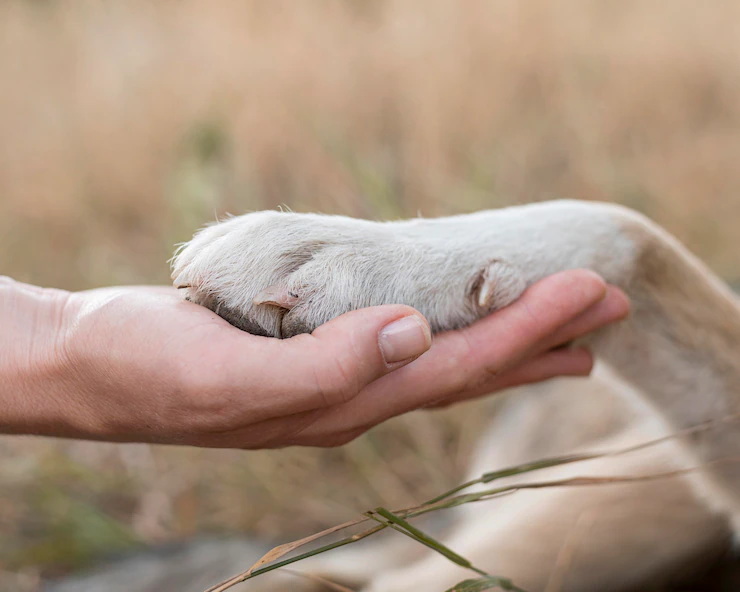